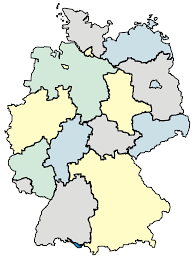 Deutschland
germany
Informationen- general information
83.000.000 Einwohner
350.000 km²
Hauptstadt: Berlin
83.000.000 inhabitants
350.000 km² 
Capital: Berlin
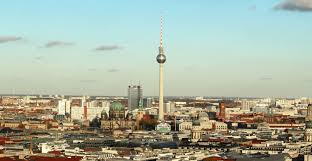 Bekannte Schriftsteller- Famous writers
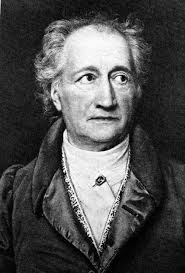 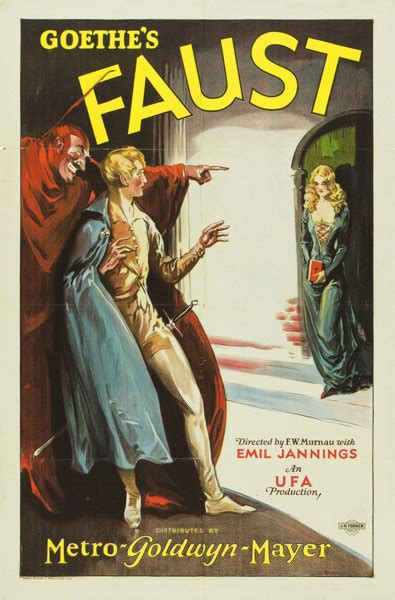 Johann Wolfgang von Goethe
1749-1832 


Friedrich Schiller 
1759-1805
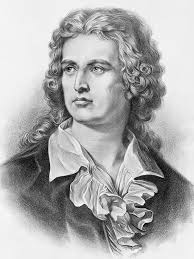 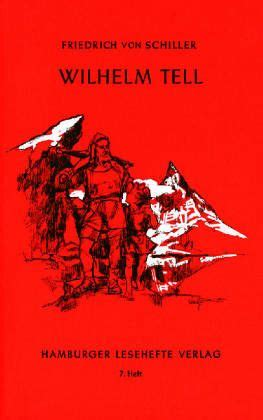 Bekannte Schriftsteller- Famous writers
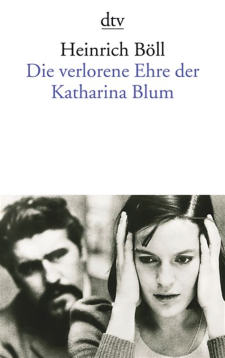 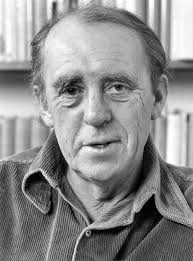 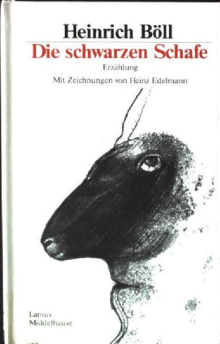 Heinrich Böll
1917-1985
1972 Nobel Price

Wolfgang Borchert
1921-1945

Thomas Mann
1875-1955
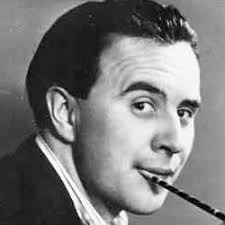 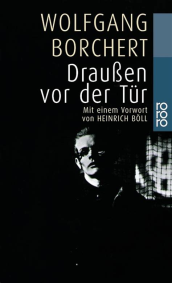 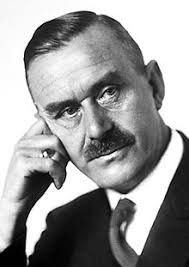 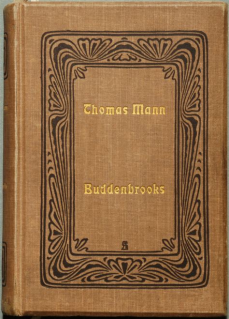 Bekannte Schriftsteller- Famous writers
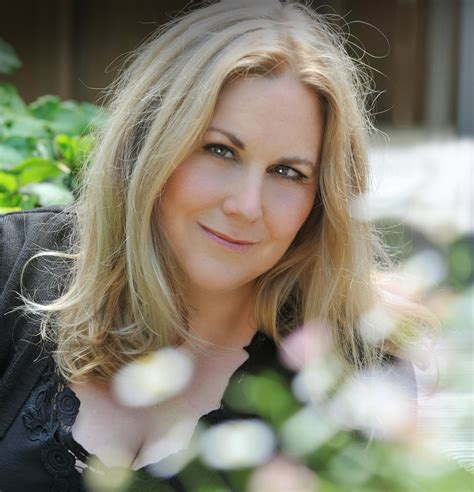 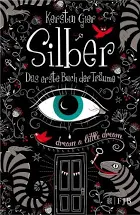 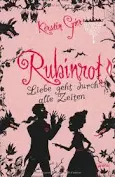 Kerstin Gier


Sebastian Fitzek


Cornelia Funke
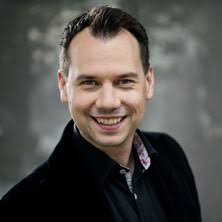 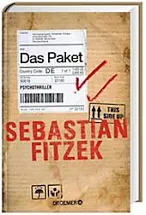 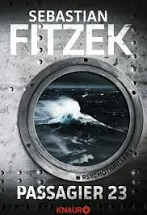 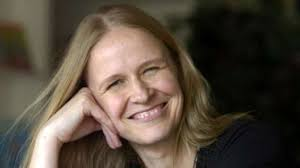 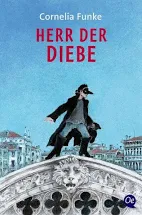 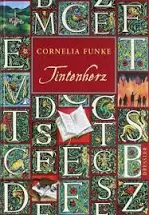 Typische deutsche Gerichte- Typical german dishes
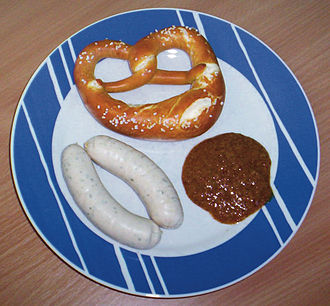 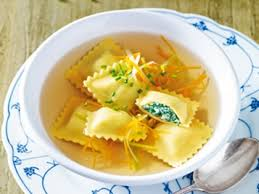 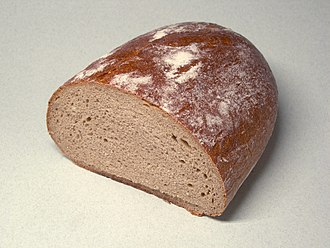 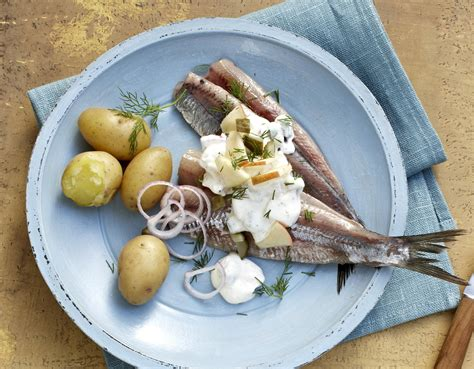 Typische Süßigkeiten- typical sweets
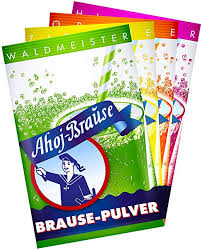 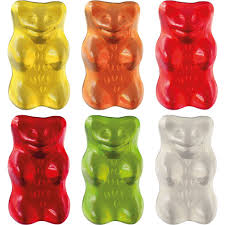 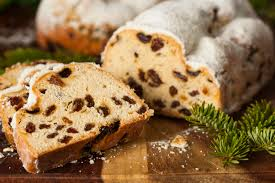 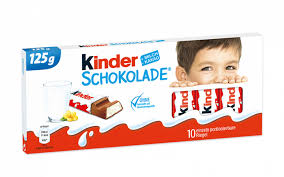 Landschaften- landscapes
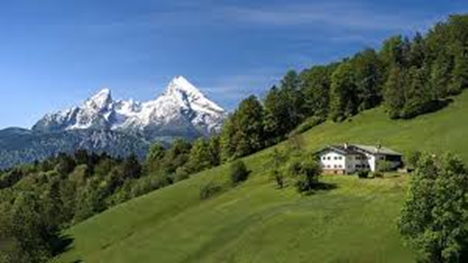 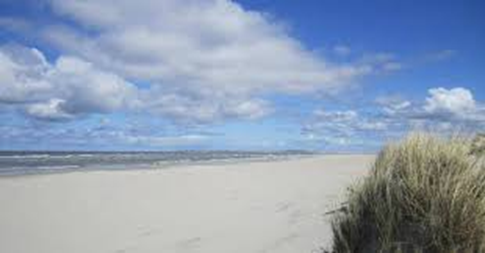 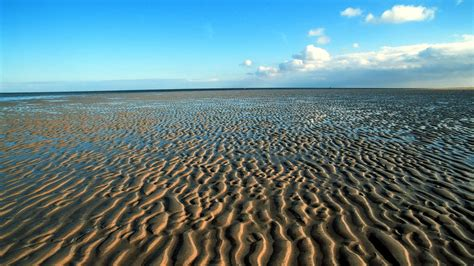